How to view this data
Each section is a dataset (e.g., GSE36552)
Each slide is an IGV plot for a given sample from the dataset of the section it is within for the ELP3 editing site chr8: 28,190,741
The track name follows the following format: ELP3_chr8_28190741__{state of detection}_{dataset name}_{sample name}_{sample type}_{editing ratio}_{count of edited reads}_{count of all reads}.bam
State of detection is either detected or undetected
Sample type is one of normal-other, BI, PG, and AG
Editing ratio, count of edited reads, and count of all reads are all NA if state of detection is undetected
Editing ratio, count of edited reads, and count of all reads were computed based on the final editome, while the bam might contain reads that have not been filtered by later steps. This would lead to more observed reads in bam, and we examined each case and gave the reasons why some reads were filtered out in the Notes section of each slide.
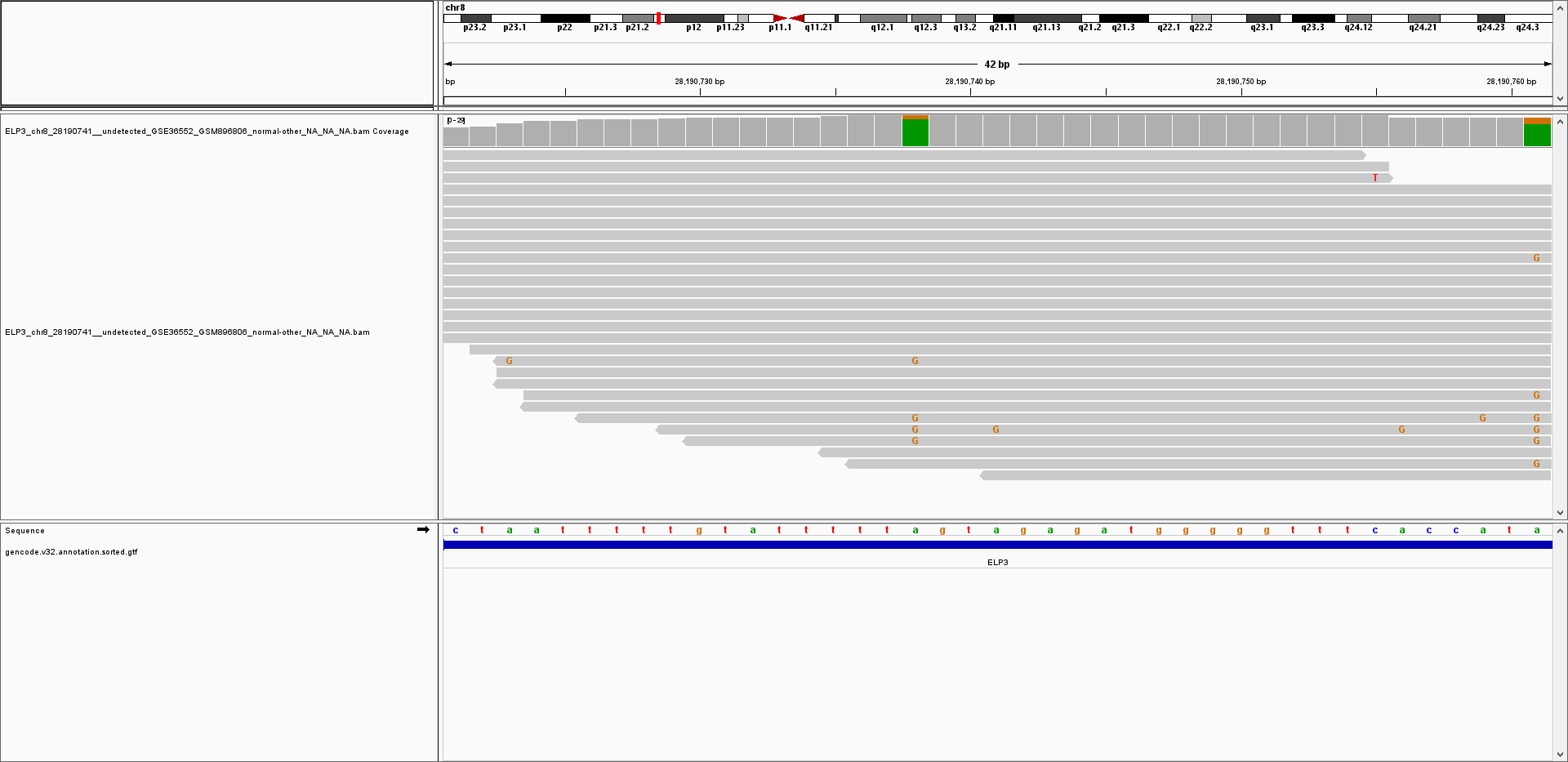 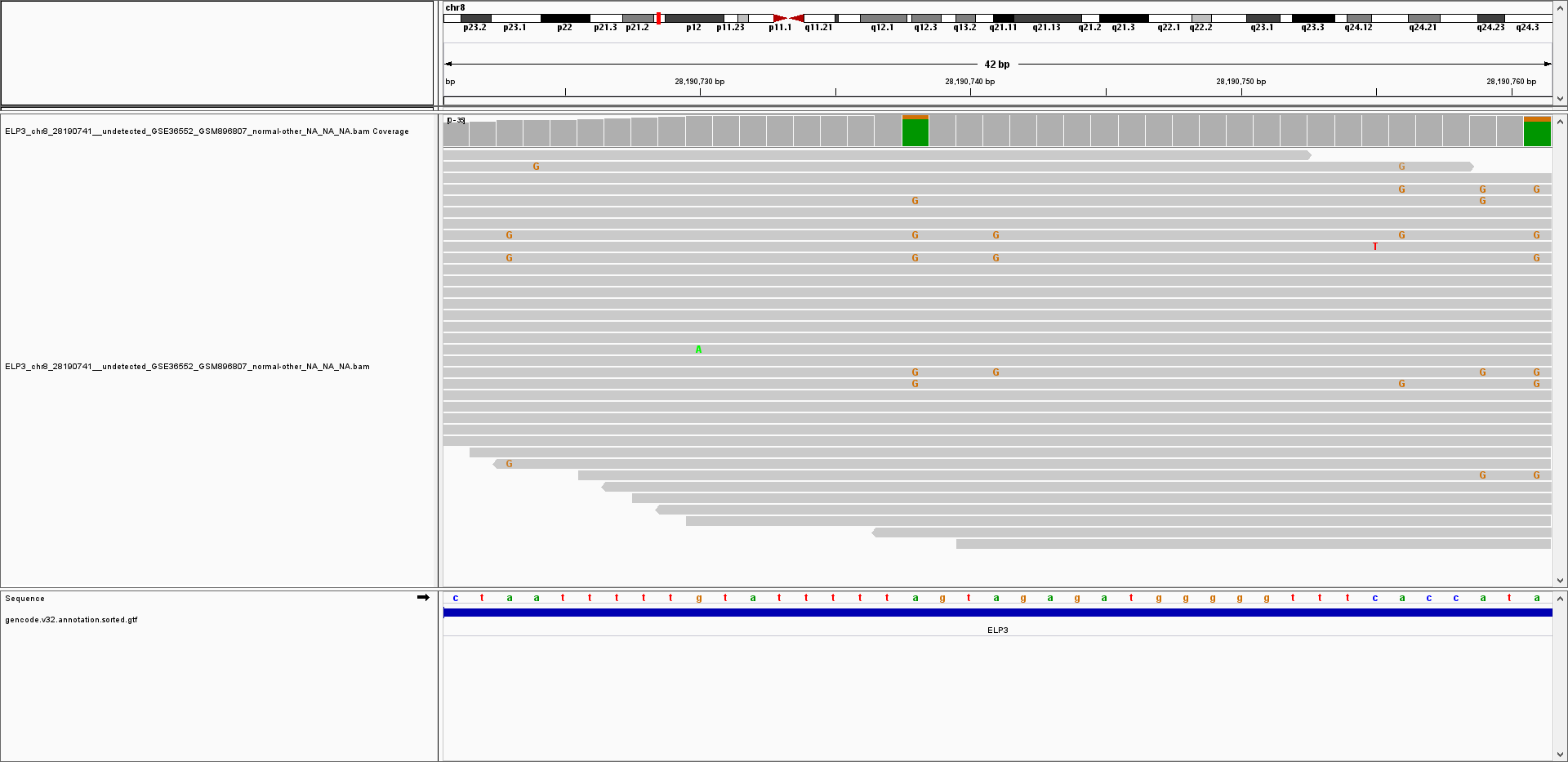 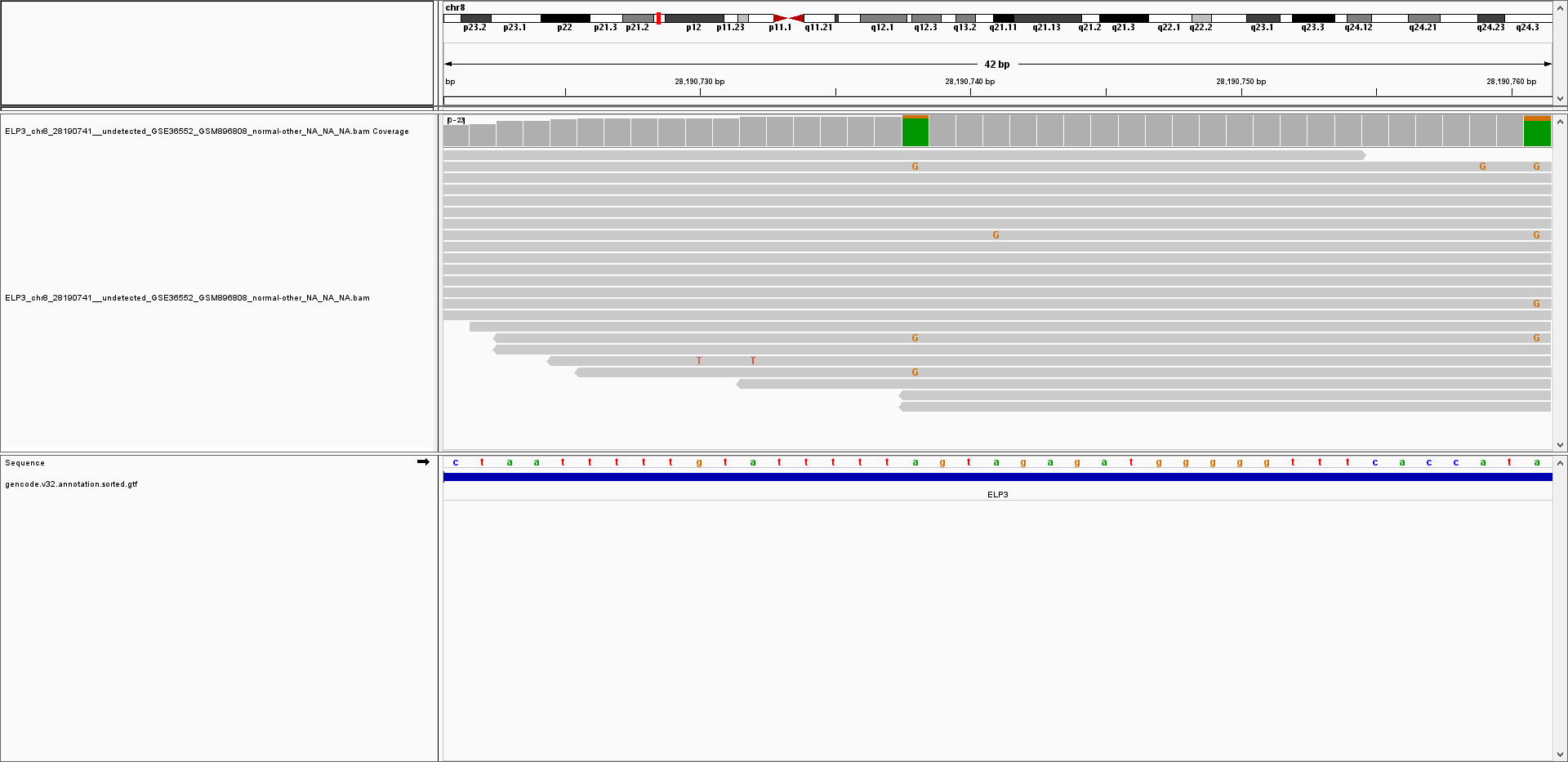 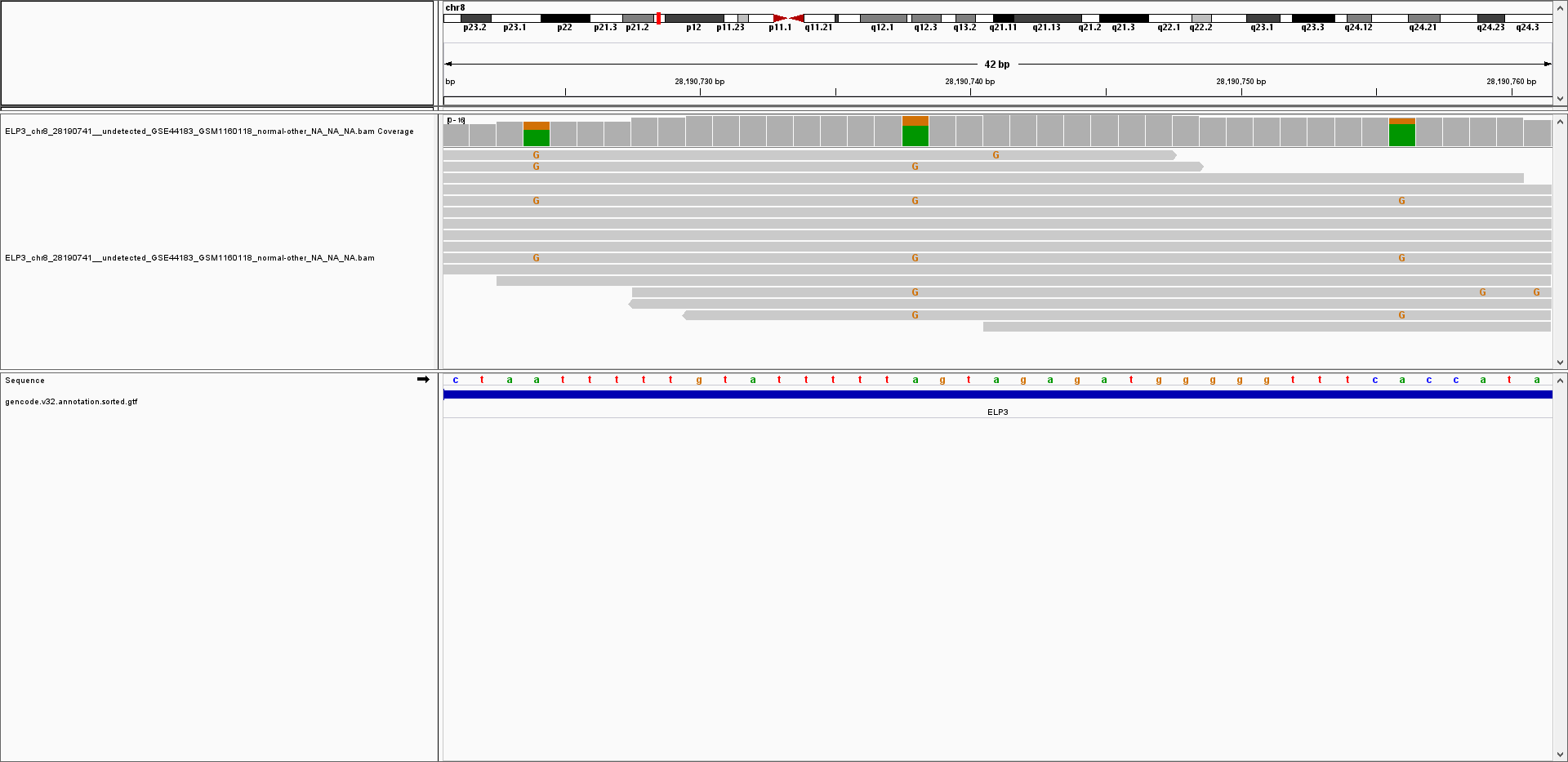 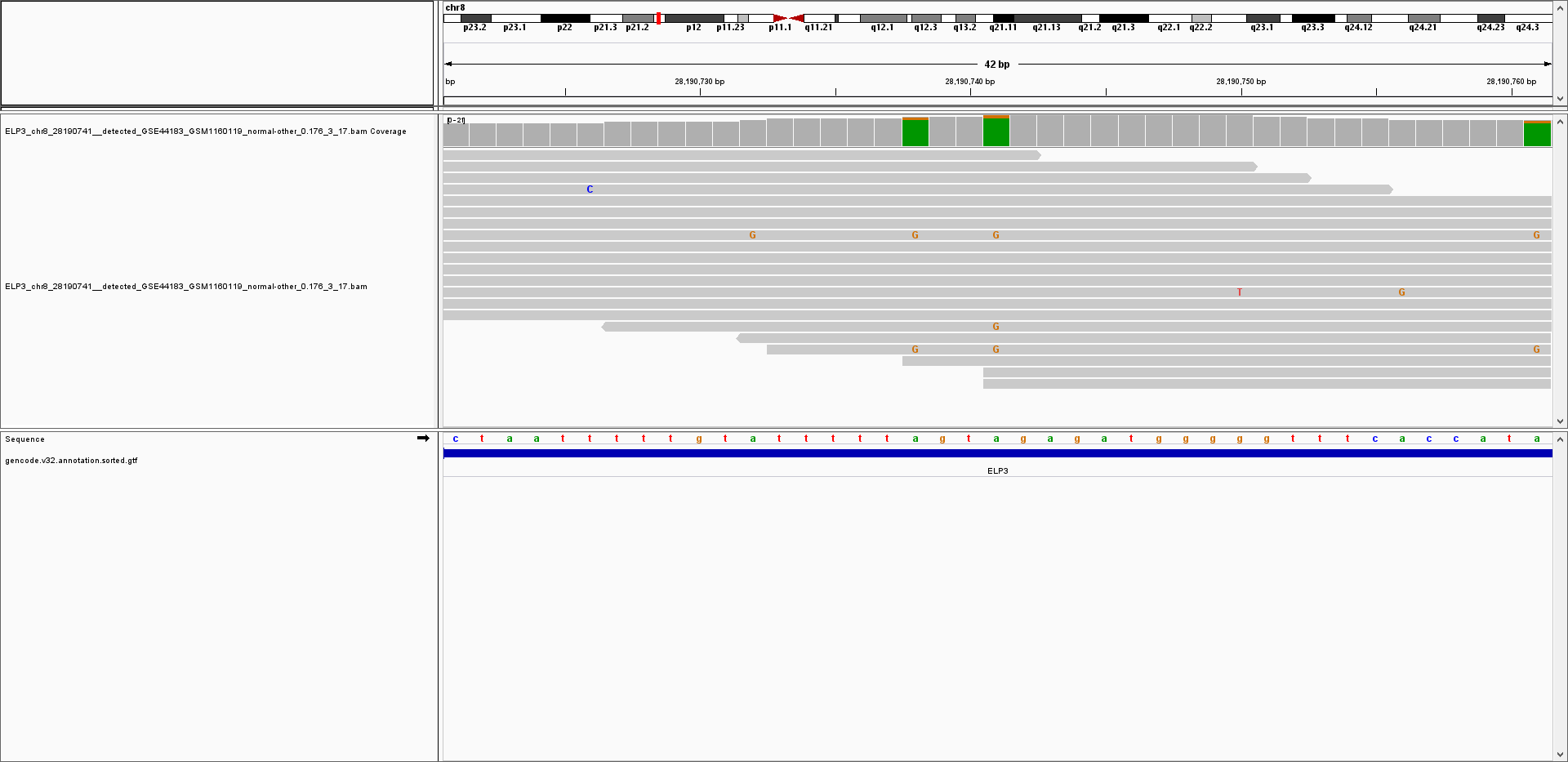 [Speaker Notes: total count of reads:21
total count of reads kept by the 6bp filter: 17 (4(=4 unedited) discarded: 3 due to being within 5’-6-bp of read, 1 due to low base quality)

total count of edited reads: 3
total count of edited reads kept by the 6bp filter: 3]
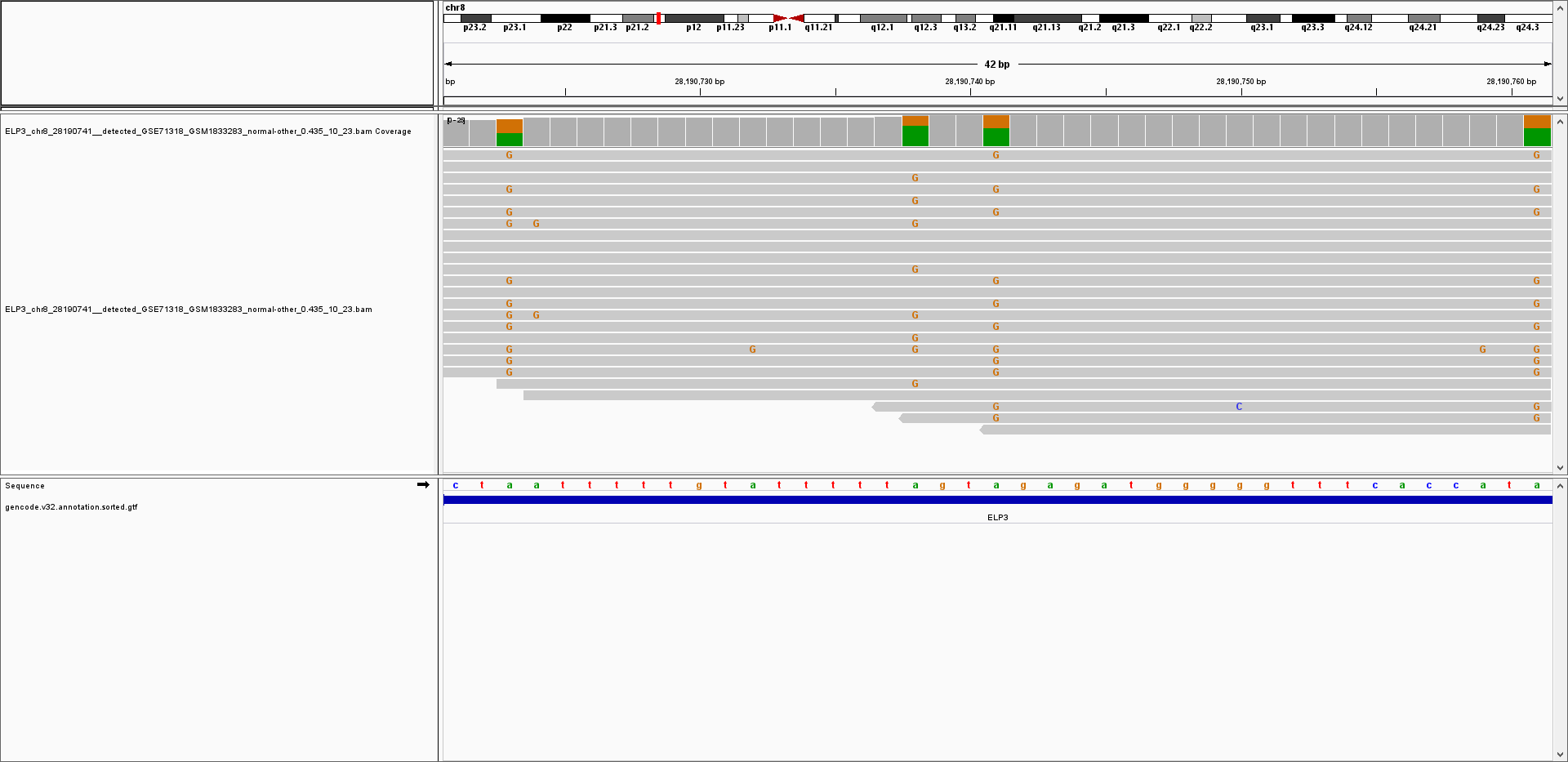 [Speaker Notes: total count of reads: 25
total count of reads kept by the 6bp filter: 23 (2(=1 unedited + 1 edited) discarded: 0 due to being within 5’-6-bp of read, 2 due to low base quality)

total count of edited reads: 11
total count of edited reads kept by the 6bp filter: 10 (1 filtered out due to insufficient base quality)]
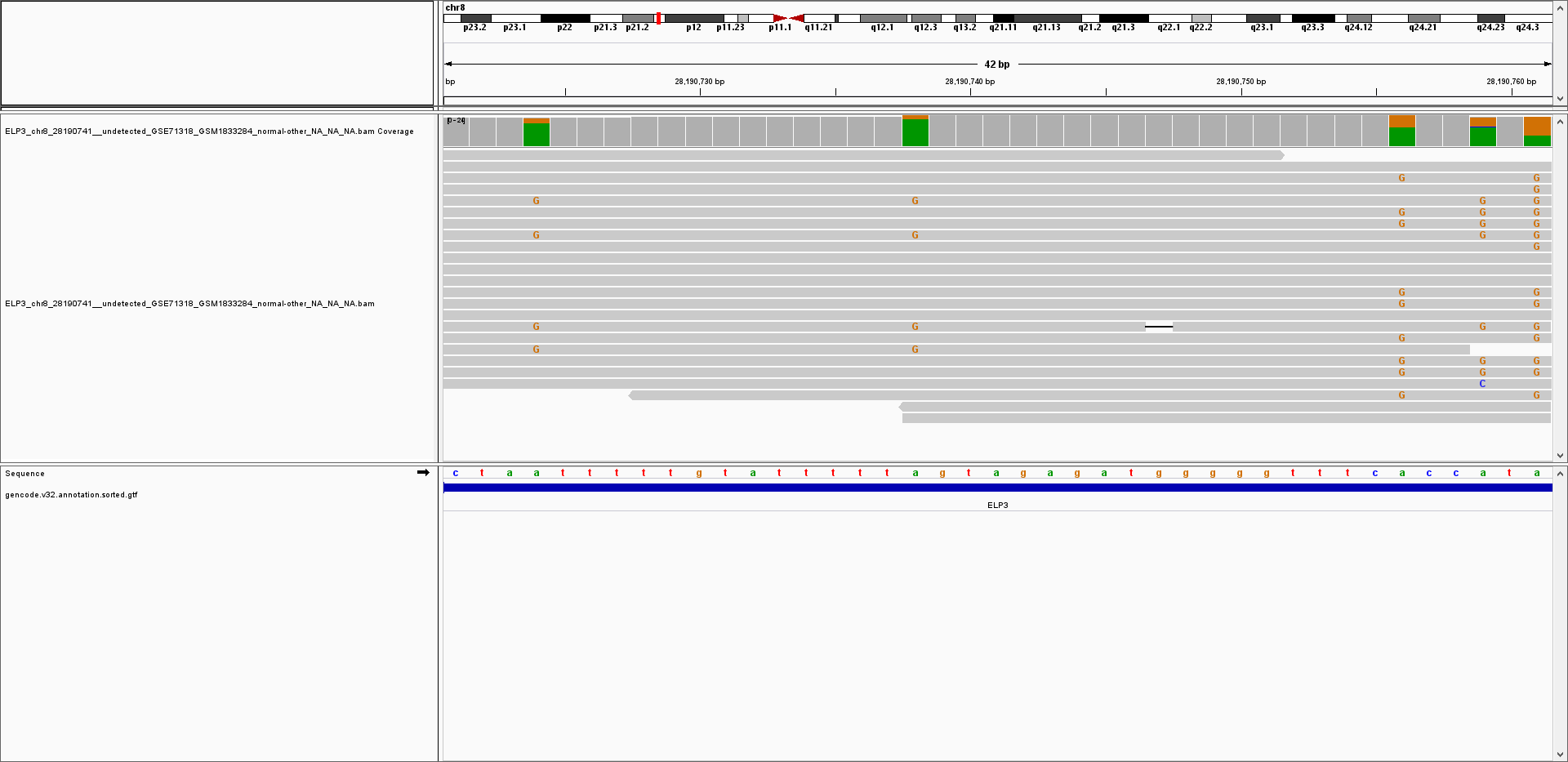 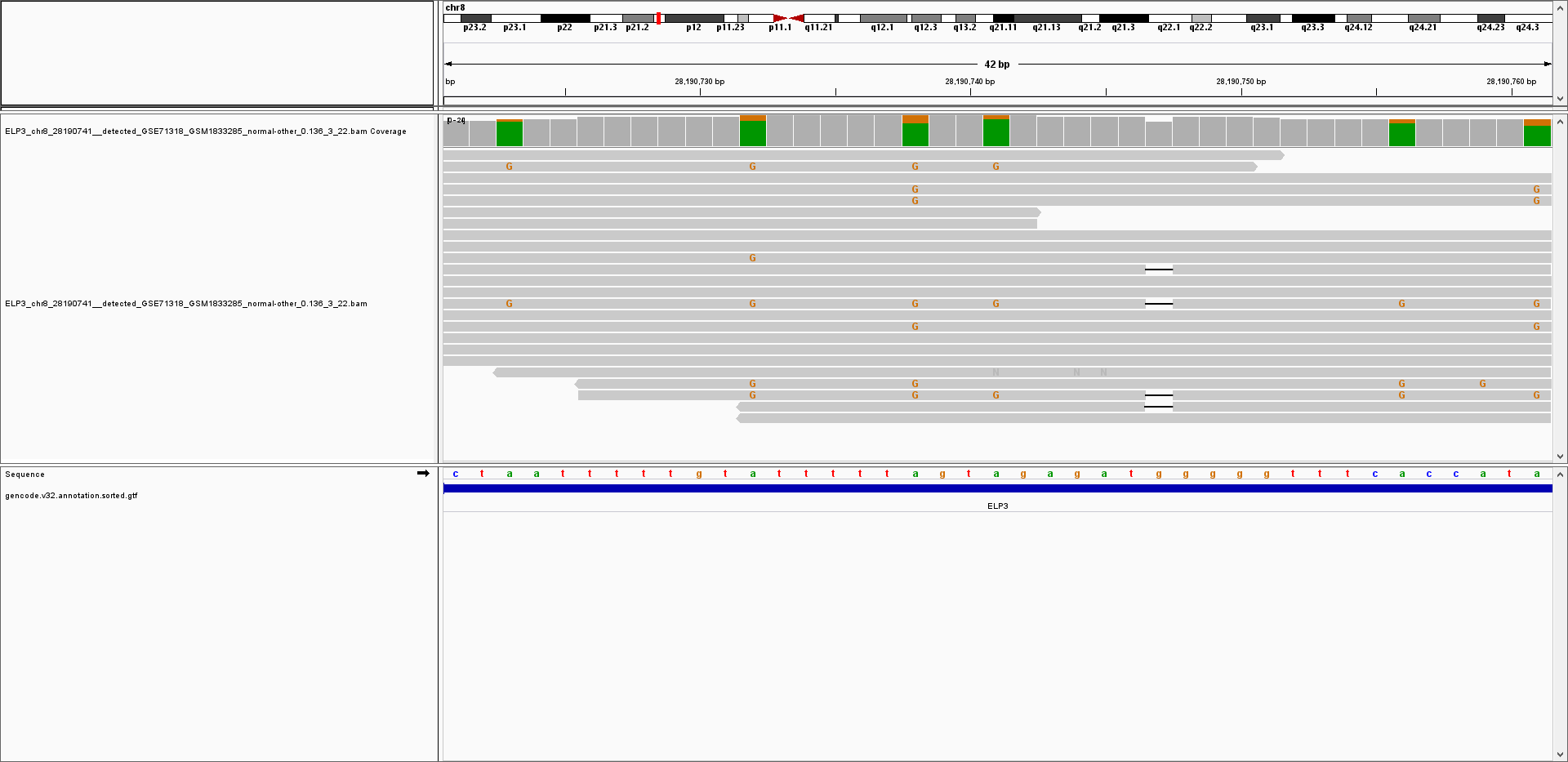 [Speaker Notes: total count of reads: 24
total count of reads kept by the 6bp filter: 22 (2(=2 unedited) discarded: 1 due to being within 5’-6-bp of read, 1 due to low base quality)
total count of edited reads: 3
total count of edited reads kept by the 6bp filter: 3]
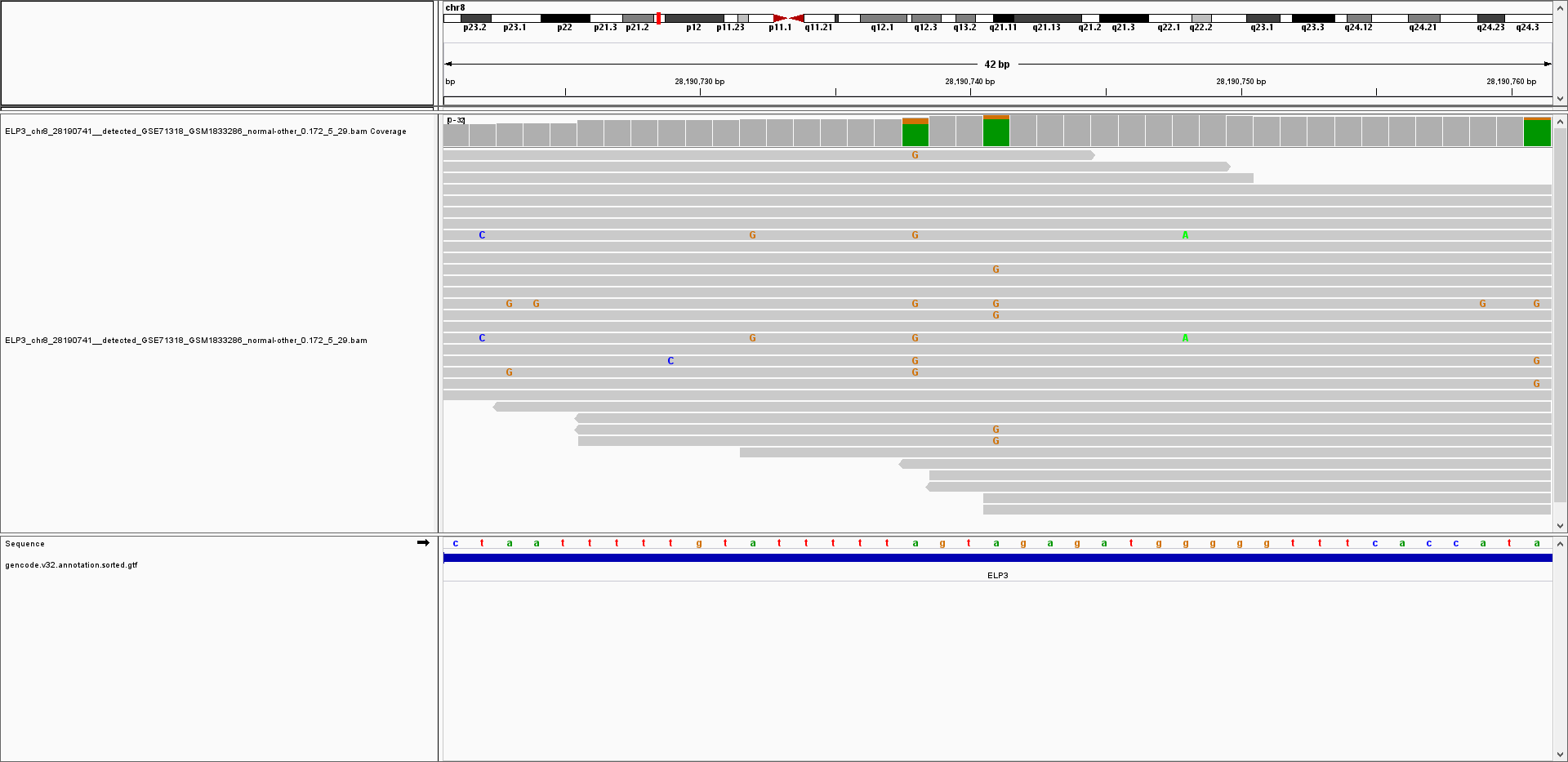 [Speaker Notes: total count of reads: 32
total count of reads kept by the 6bp filter: 29 (3(=3 unedited) discarded due to being within 5’-6-bp of read)
total count of edited reads: 5
total count of edited reads kept by the 6bp filter: 5]
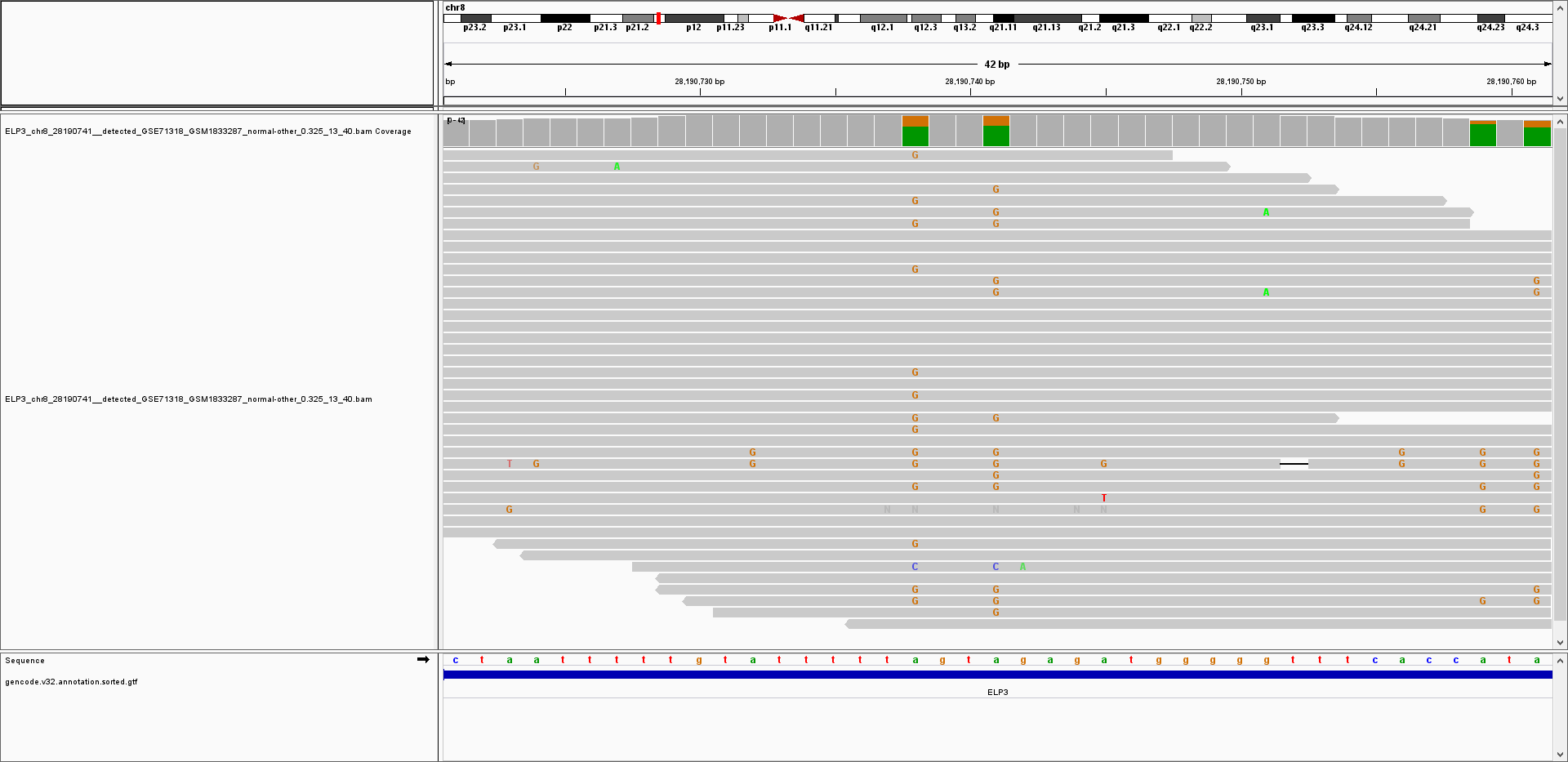 [Speaker Notes: total count of reads: 42
total count of reads kept by the 6bp filter: 40 (2(=2 unedited) discarded: 0 due to being within 5’-6-bp of read, 2 due to low base quality)

total count of edited reads: 13
total count of edited reads kept by the 6bp filter: 13]
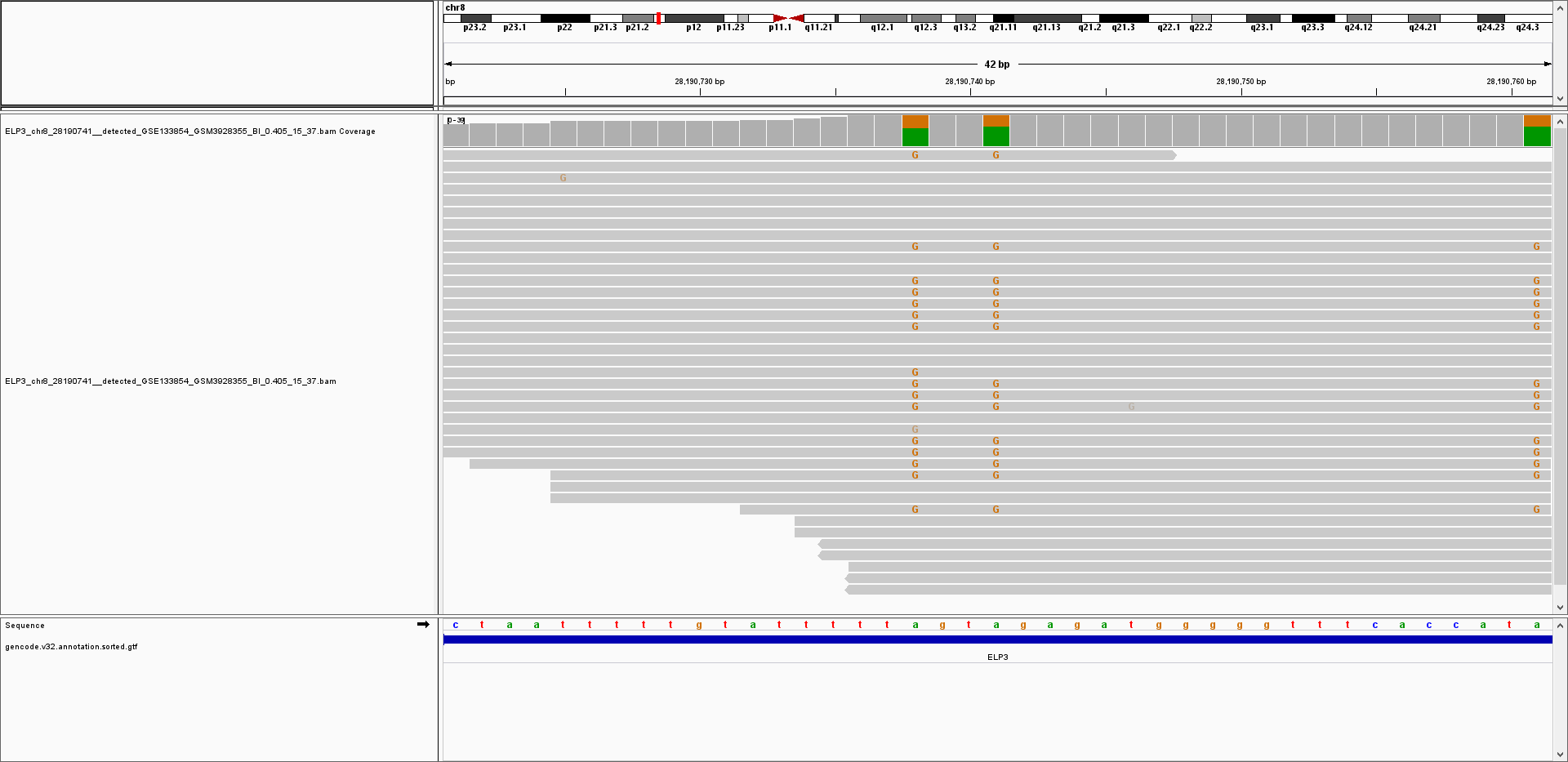 [Speaker Notes: total count of reads: 39
total count of reads kept by the 6bp filter: 37 (2(=2 unedited) discarded: 1 due to being within 5’-6-bp of read, 1 due to low base quality)
total count of edited reads: 15
total count of edited reads kept by the 6bp filter: 15]
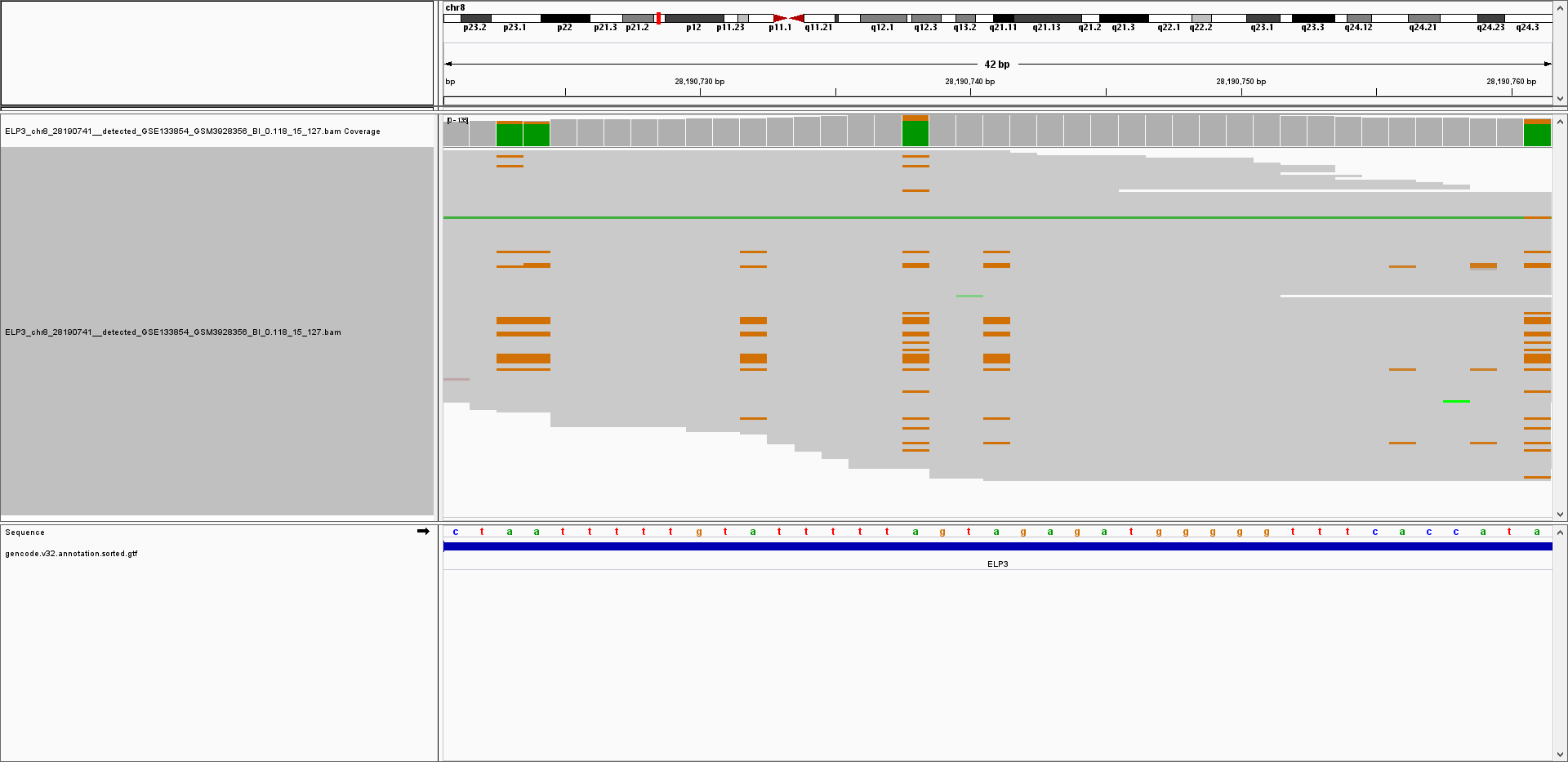 [Speaker Notes: total count of reads: 135
total count of reads kept by the 6bp filter: 127 (8(=8 unedited) discarded: 6 due to being within 5’-6-bp of read, 2 due to low base quality)

total count of edited reads: 15
total count of edited reads kept by the 6bp filter: 15

For some unknown reason, IGV produced a horizontal green bar in the squished display; when viewing the bam in the expanded display we did not observe such green bar.]
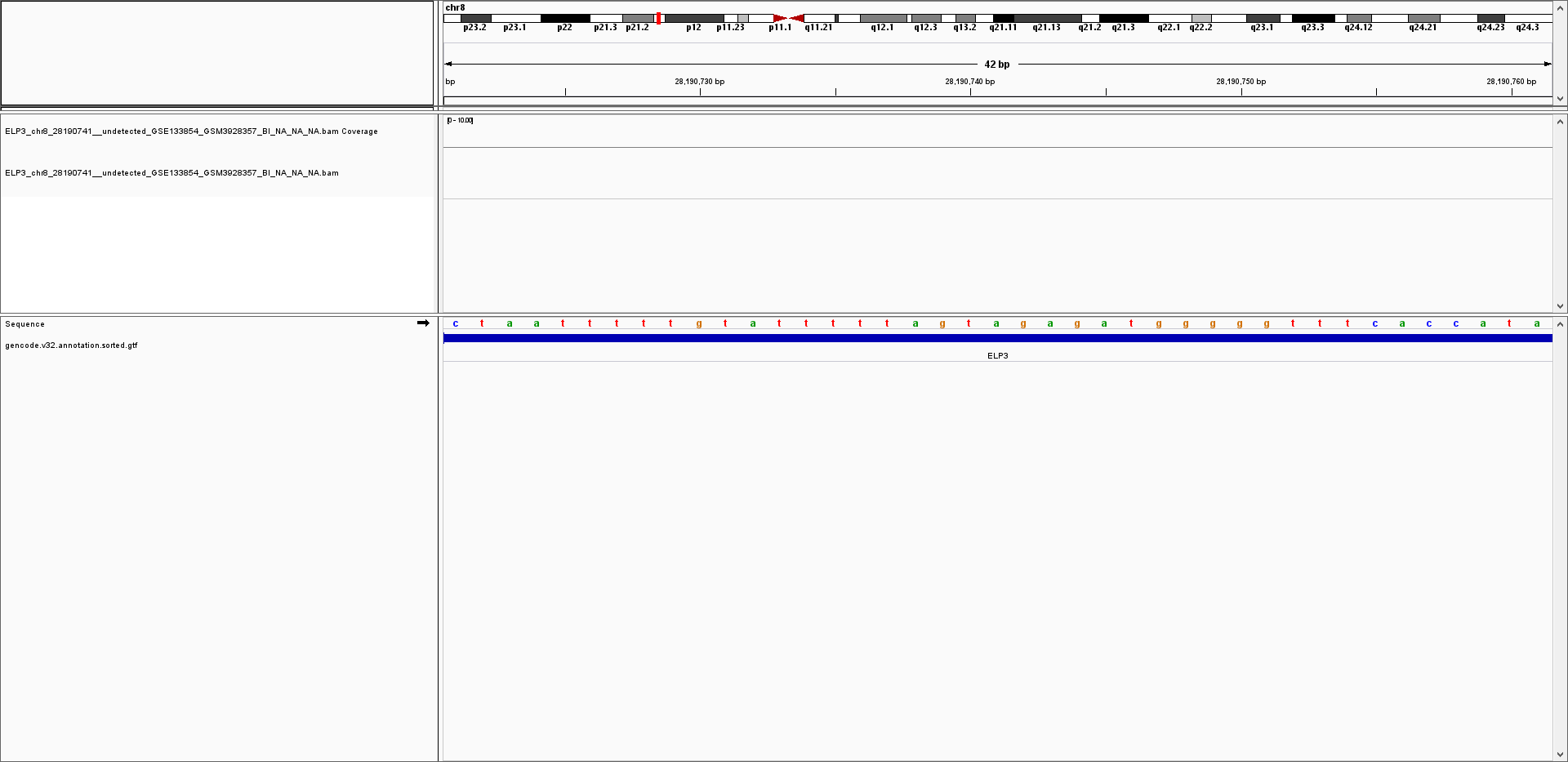 [Speaker Notes: (no reads aligned to this site in this sample)]
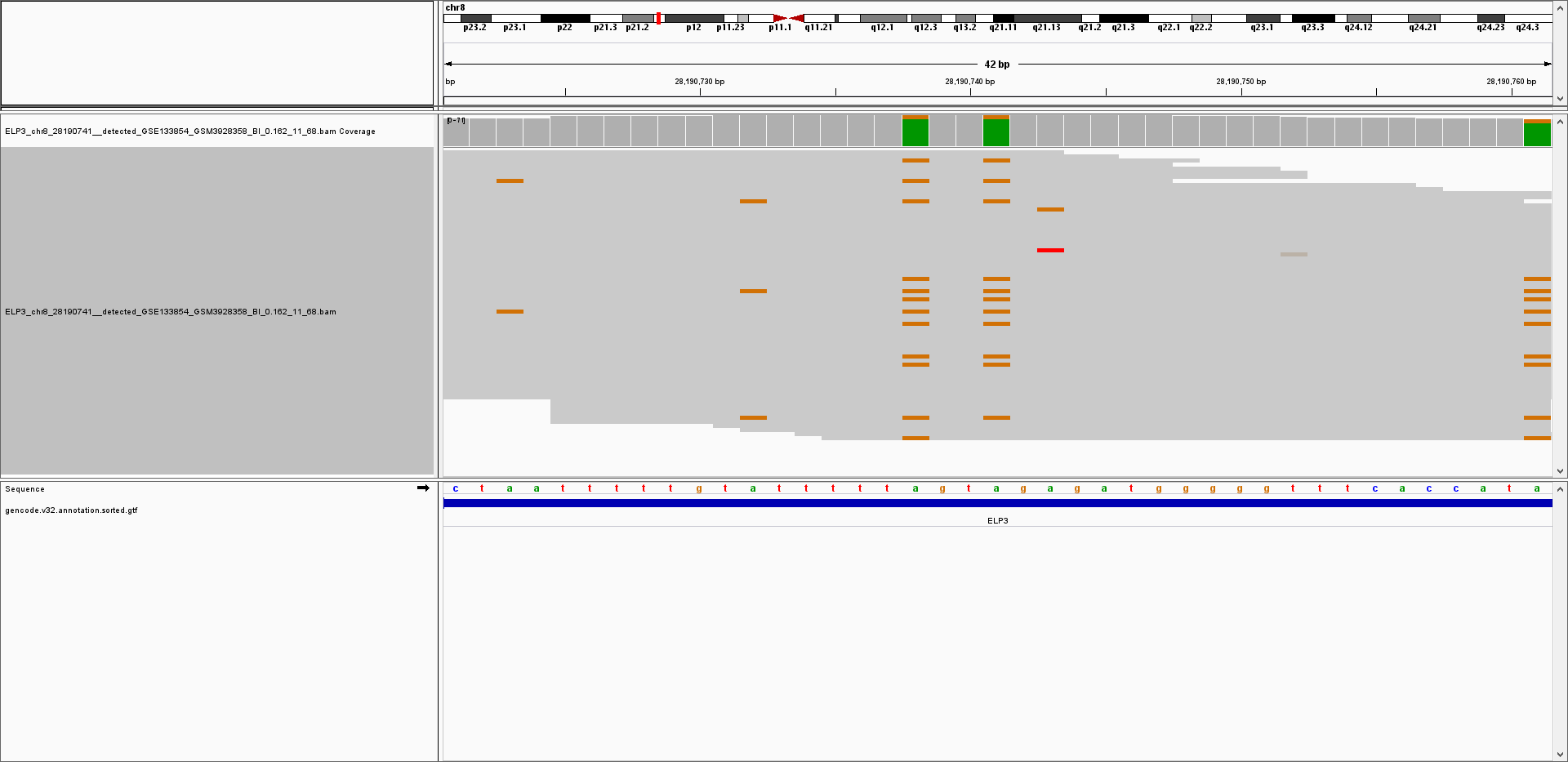 [Speaker Notes: total count of reads: 71
total count of reads kept by the 6bp filter: 68 (3(=3 unedited) discarded: 1 due to being within 5’-6-bp of read, 2 due to low base quality)
total count of edited reads: 11
total count of edited reads kept by the 6bp filter: 11]
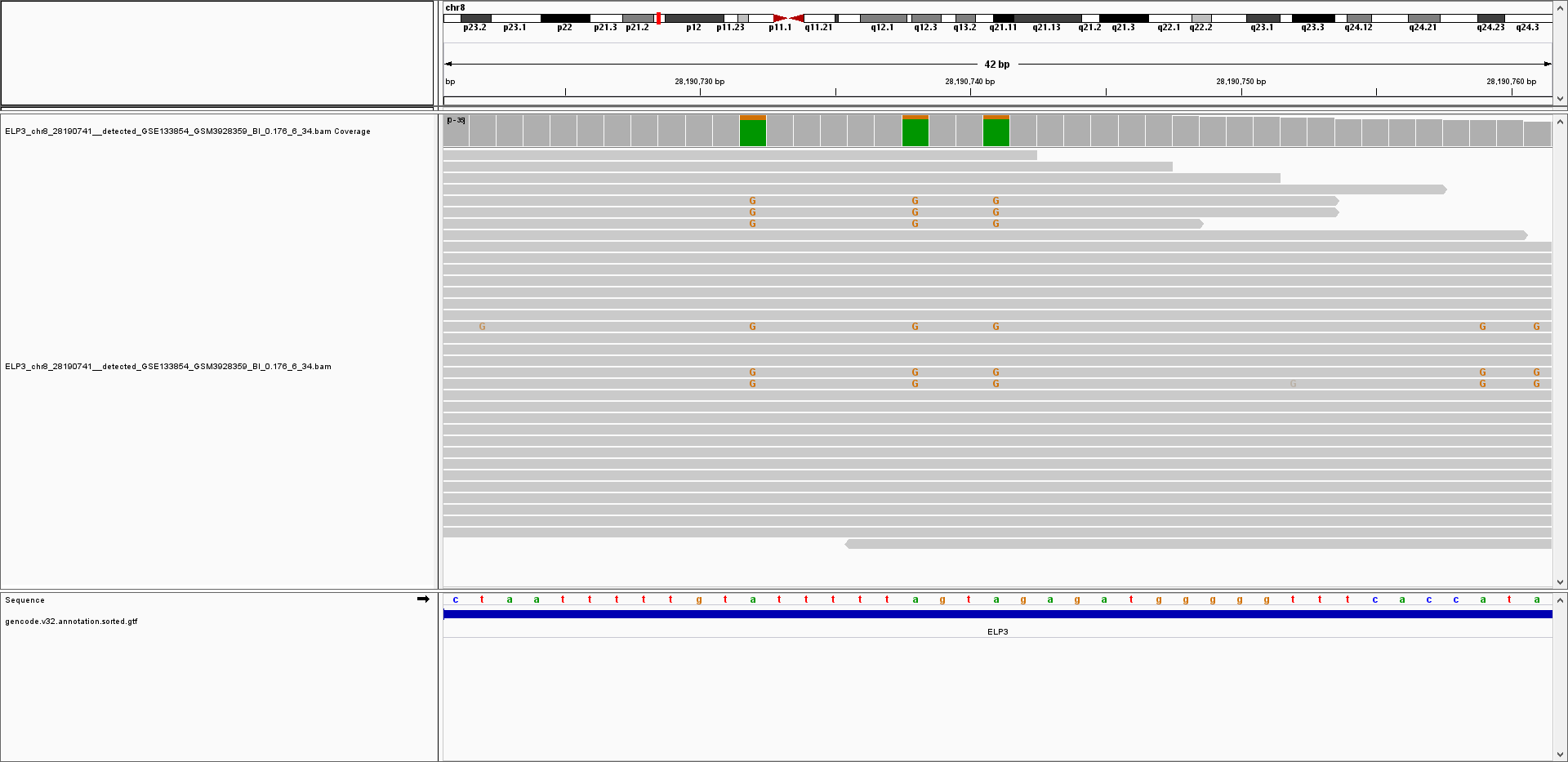 [Speaker Notes: total count of reads: 35
total count of reads kept by the 6bp filter: 34 (1(=1 unedited) discarded: 1 due to being within 5’-6-bp of read, 0 due to low base quality)

total count of edited reads: 6
total count of edited reads kept by the 6bp filter: 6]
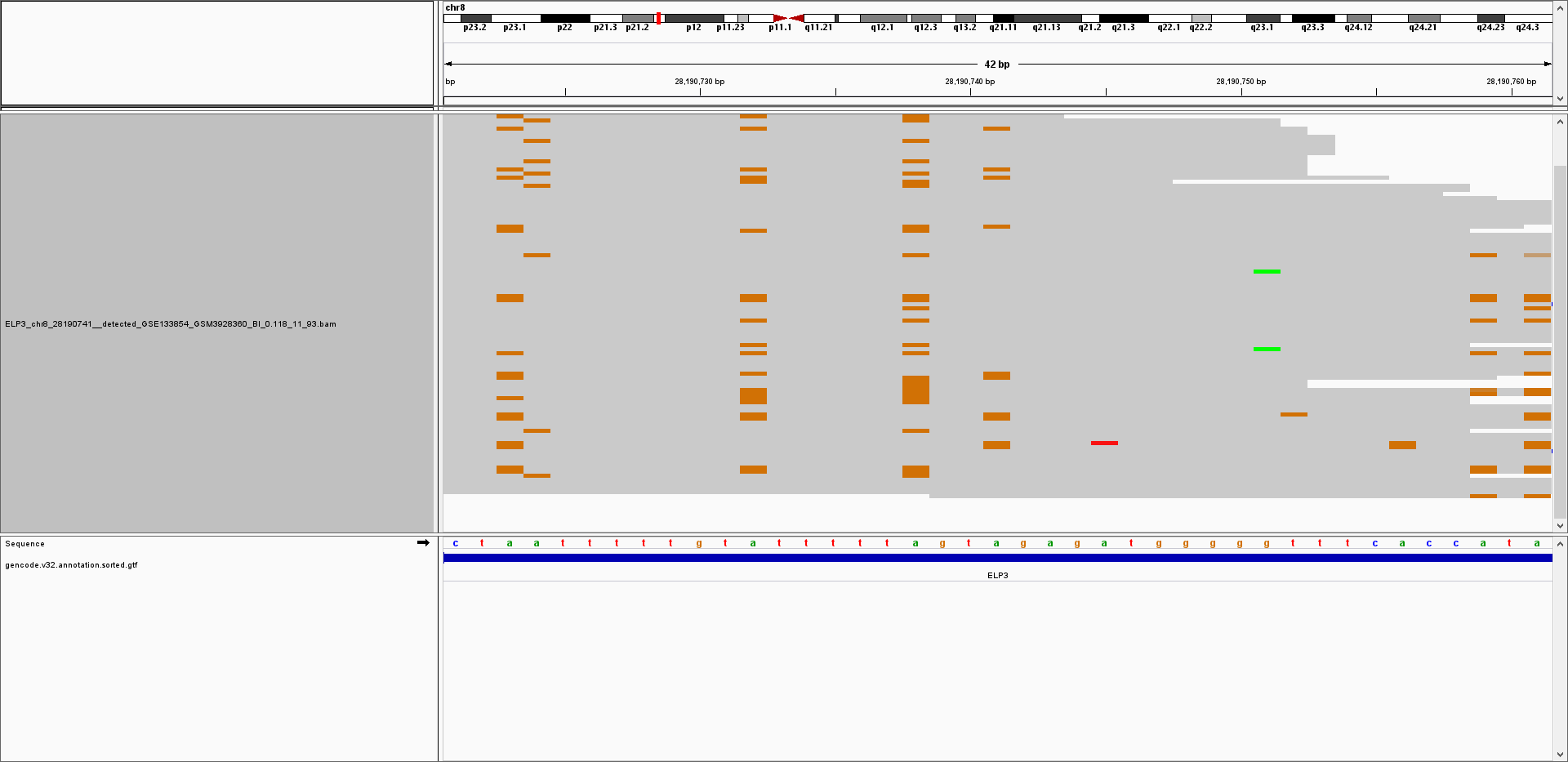 [Speaker Notes: total count of reads: 96
total count of reads kept by the 6bp filter: 93 (3(=3 unedited) discarded: 2 due to being within 5’-6-bp of read, 1 due to low base quality)
total count of edited reads: 11
total count of edited reads kept by the 6bp filter: 11]
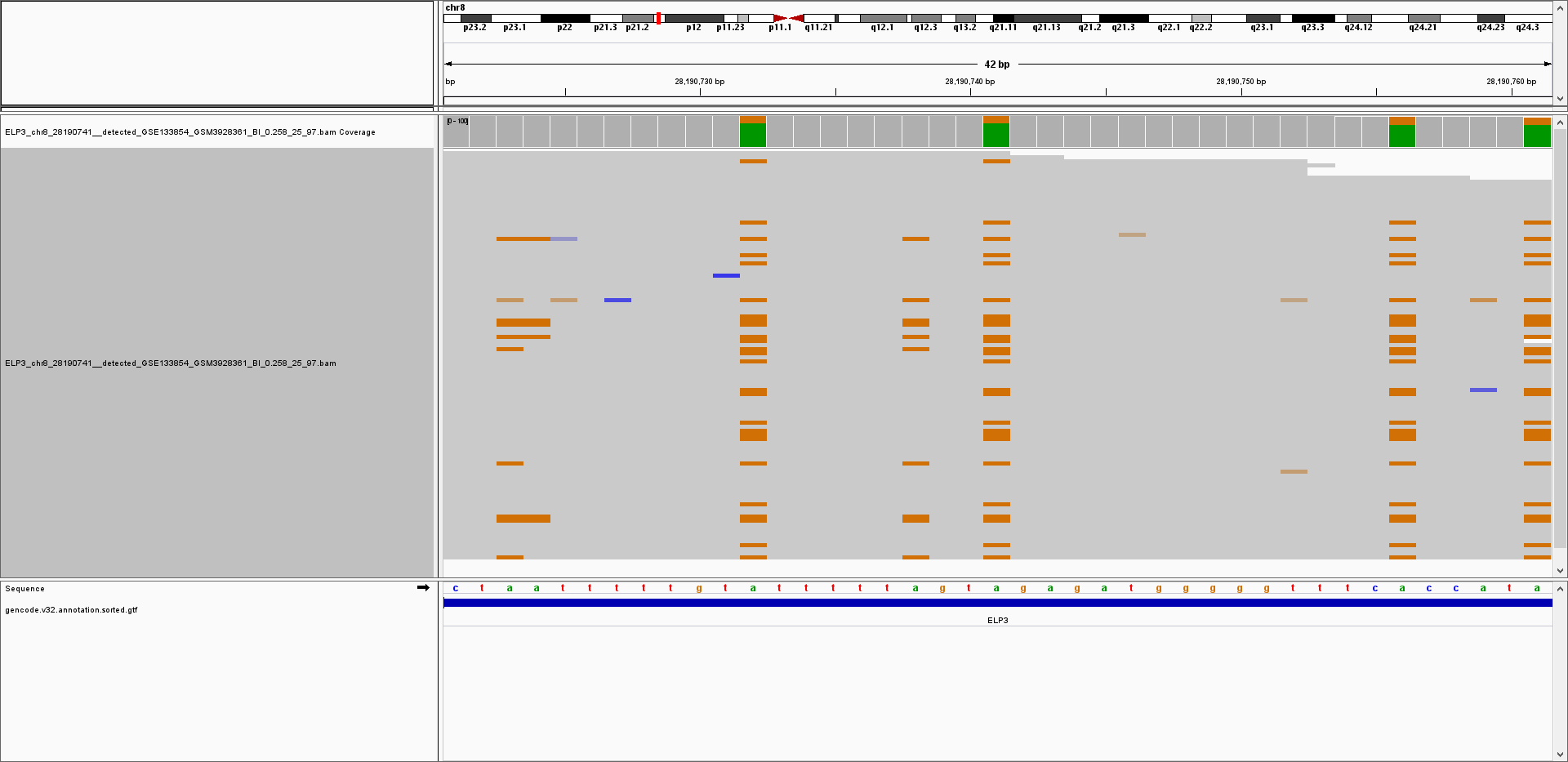 [Speaker Notes: total count of reads: 100
total count of reads kept by the 6bp filter: 97 (3(=3 unedited) discarded: 0 due to being within 5’-6-bp of read, 3 due to low base quality)
total count of edited reads: 16
total count of edited reads kept by the 6bp filter: 16]
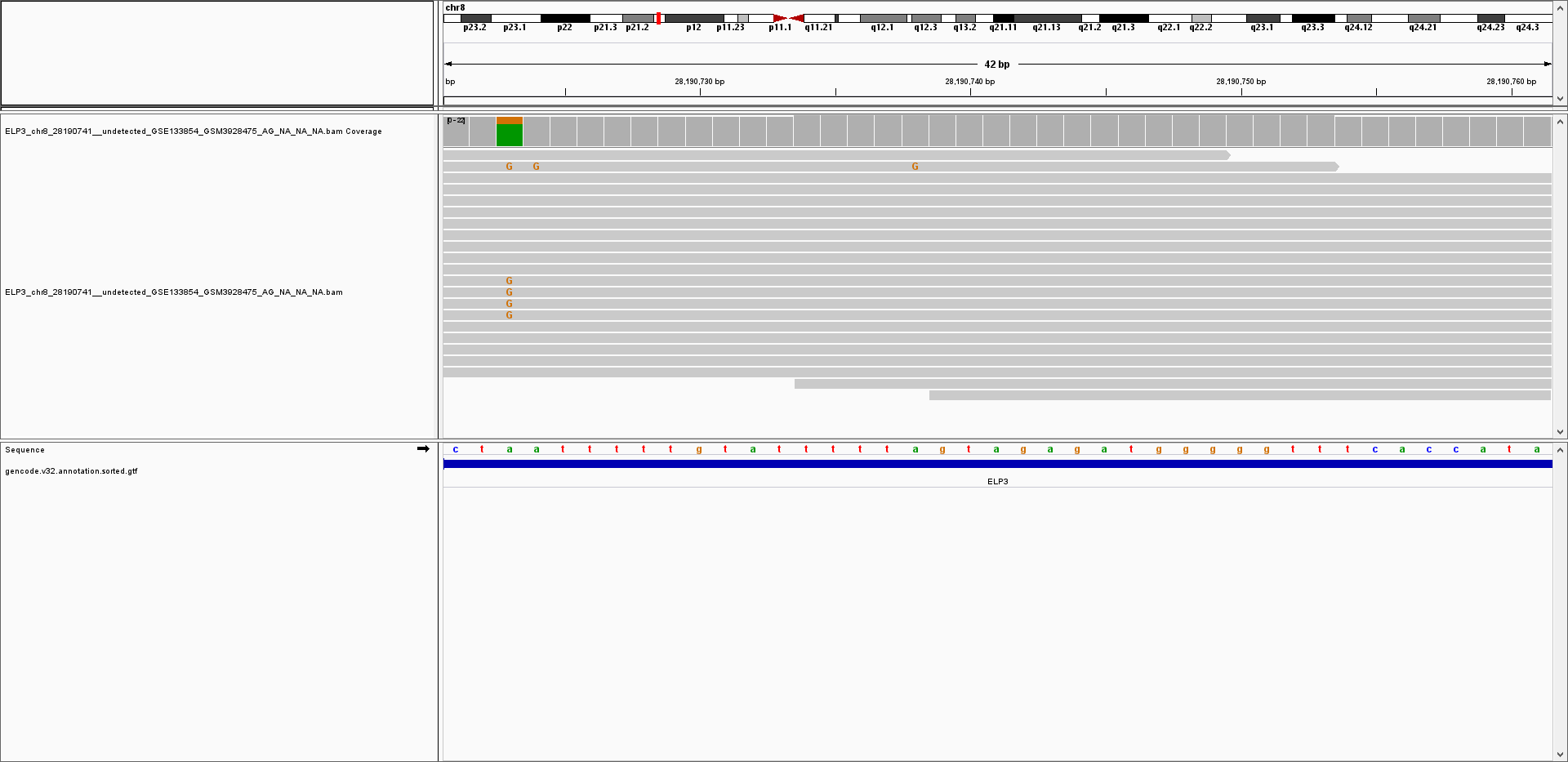 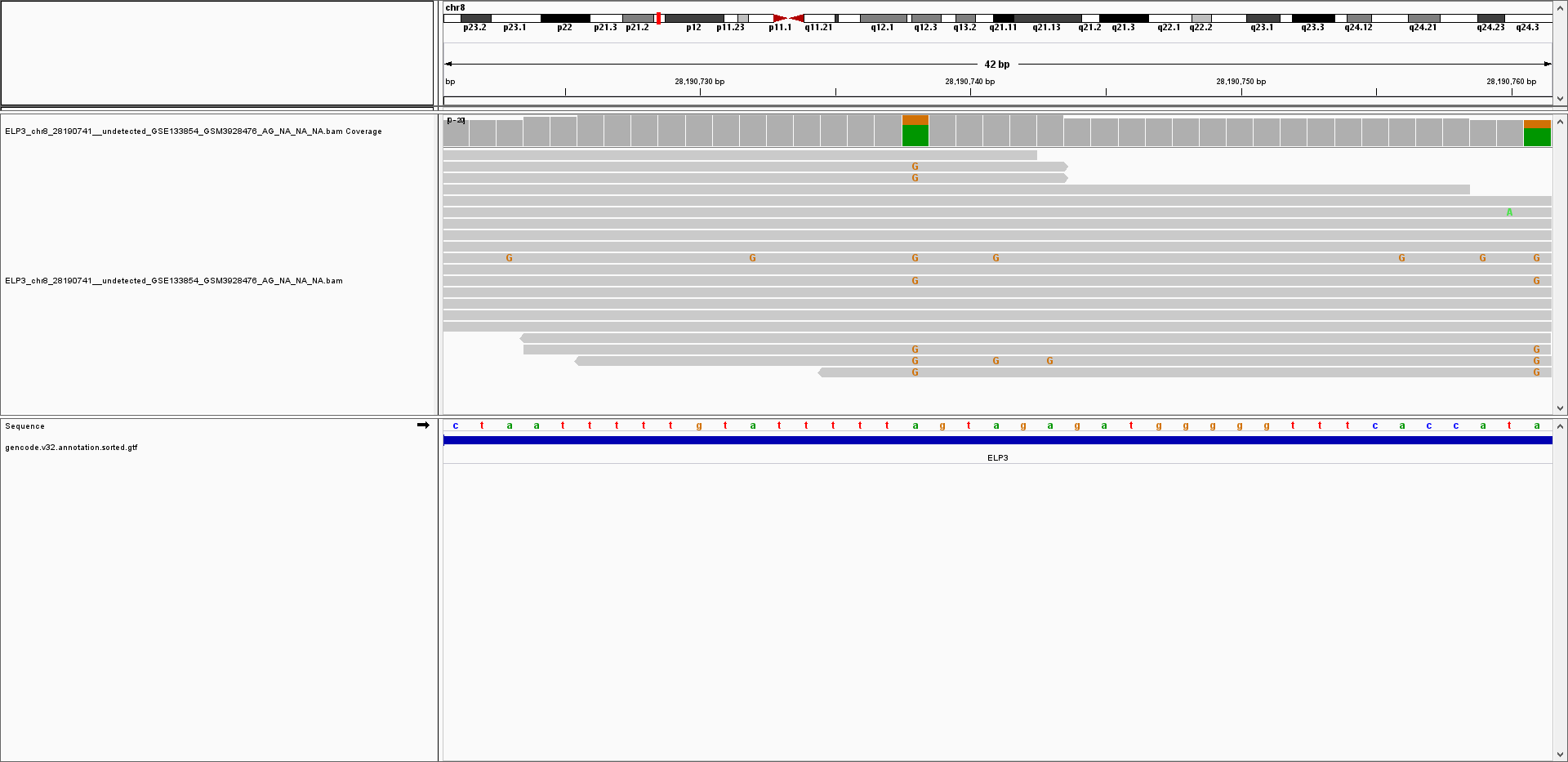 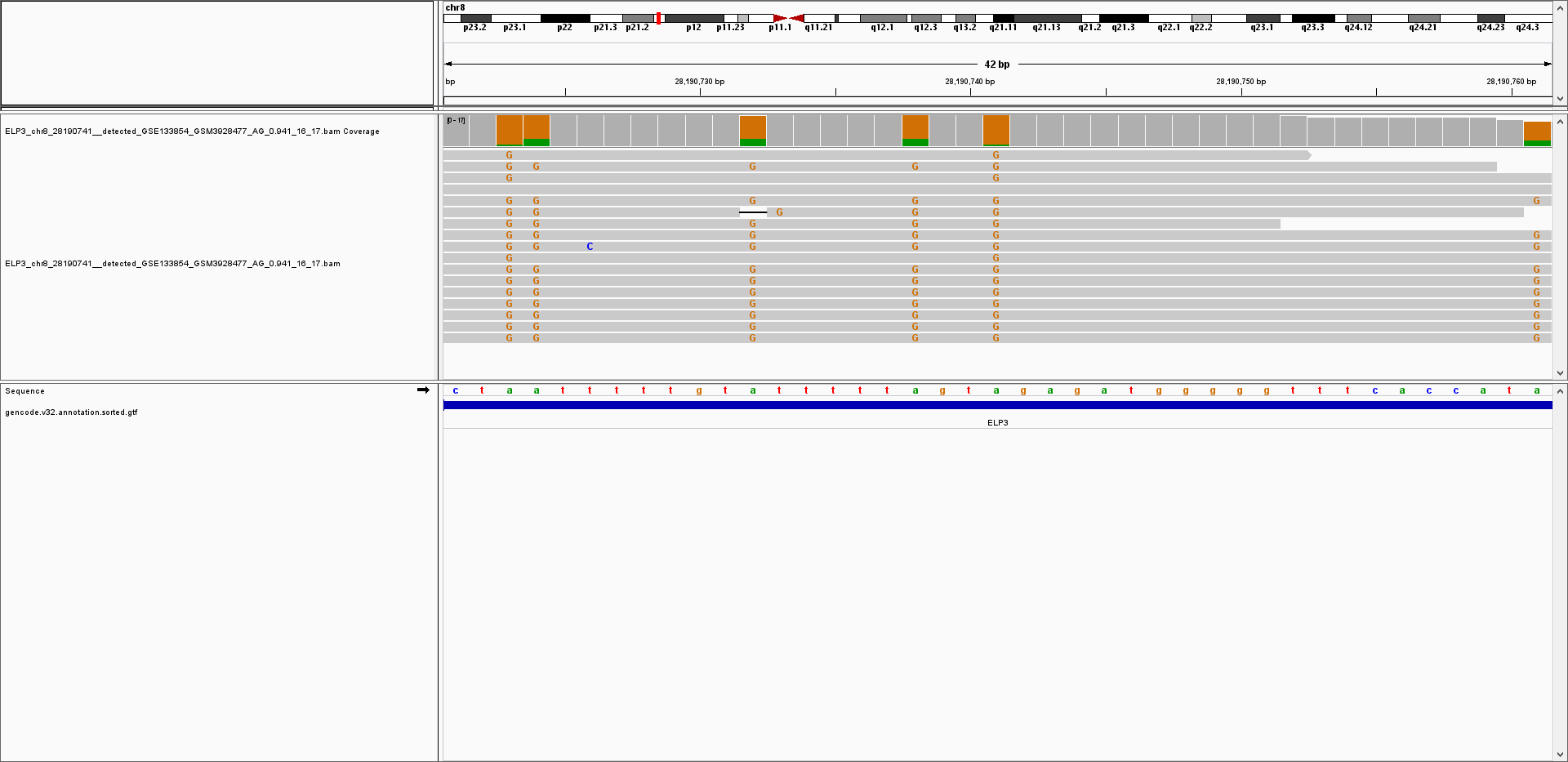 [Speaker Notes: total count of reads: 17
total count of reads kept by the 6bp filter: 17
total count of edited reads: 16
total count of edited reads kept by the 6bp filter: 16]
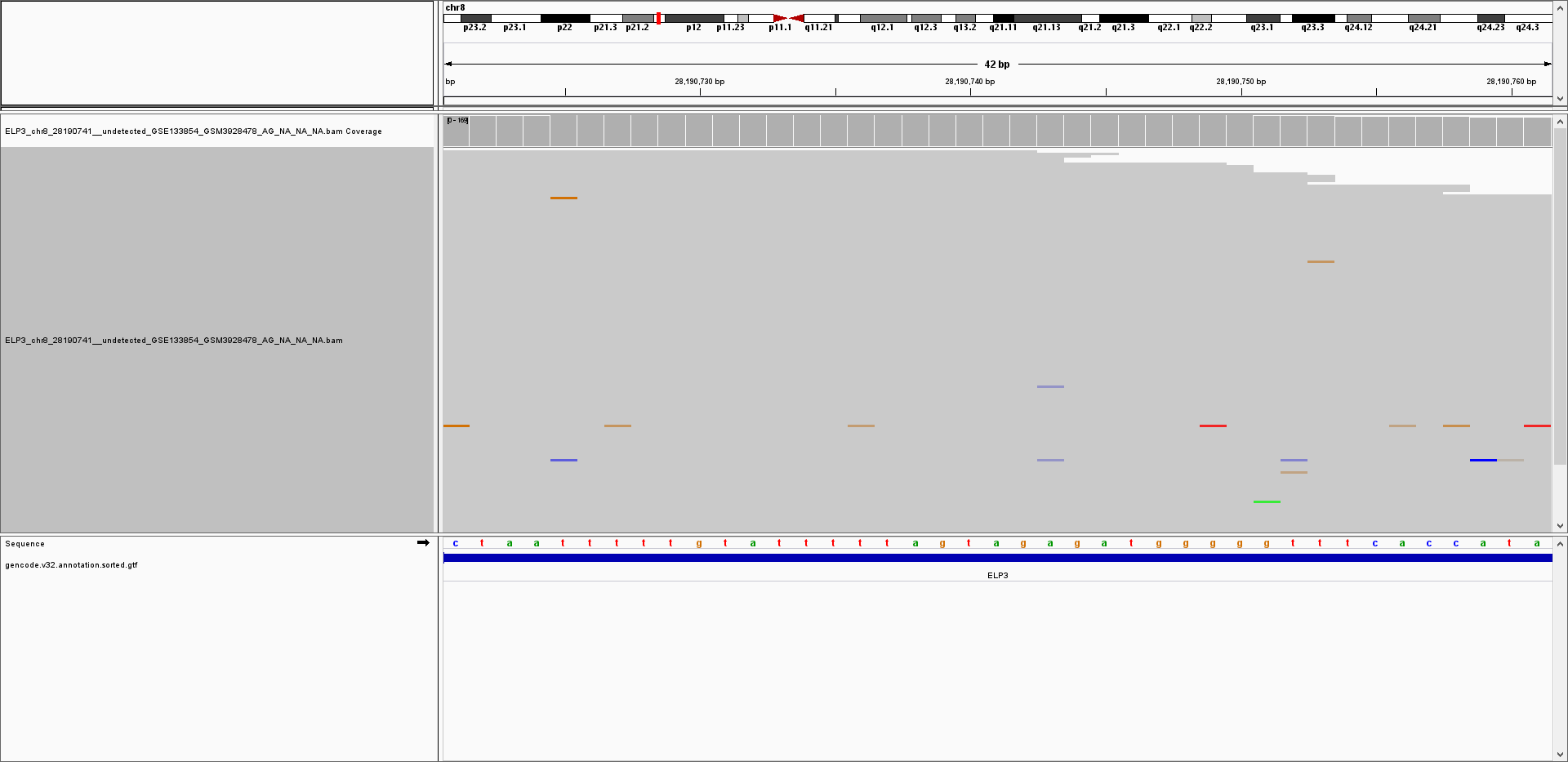 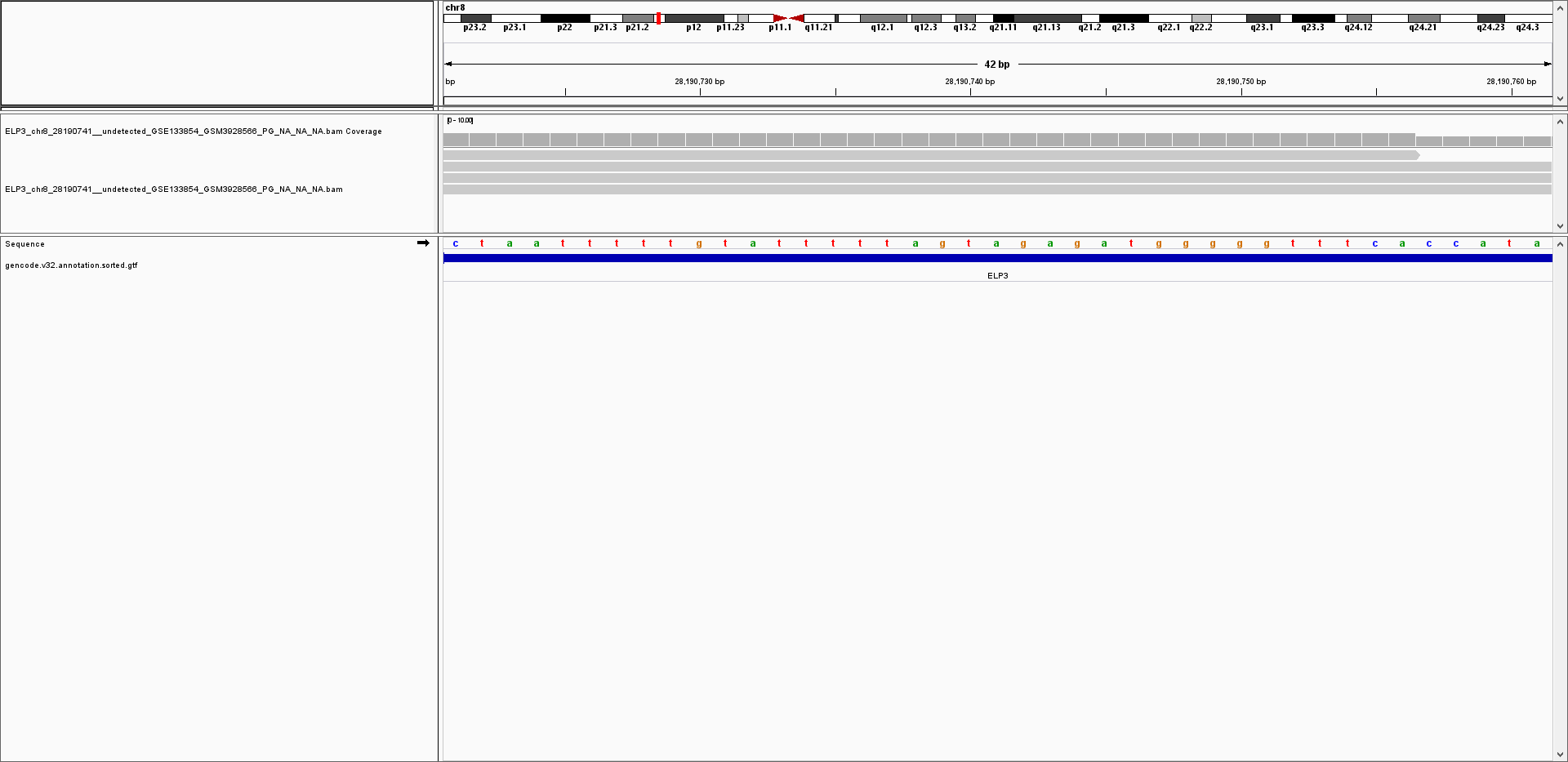 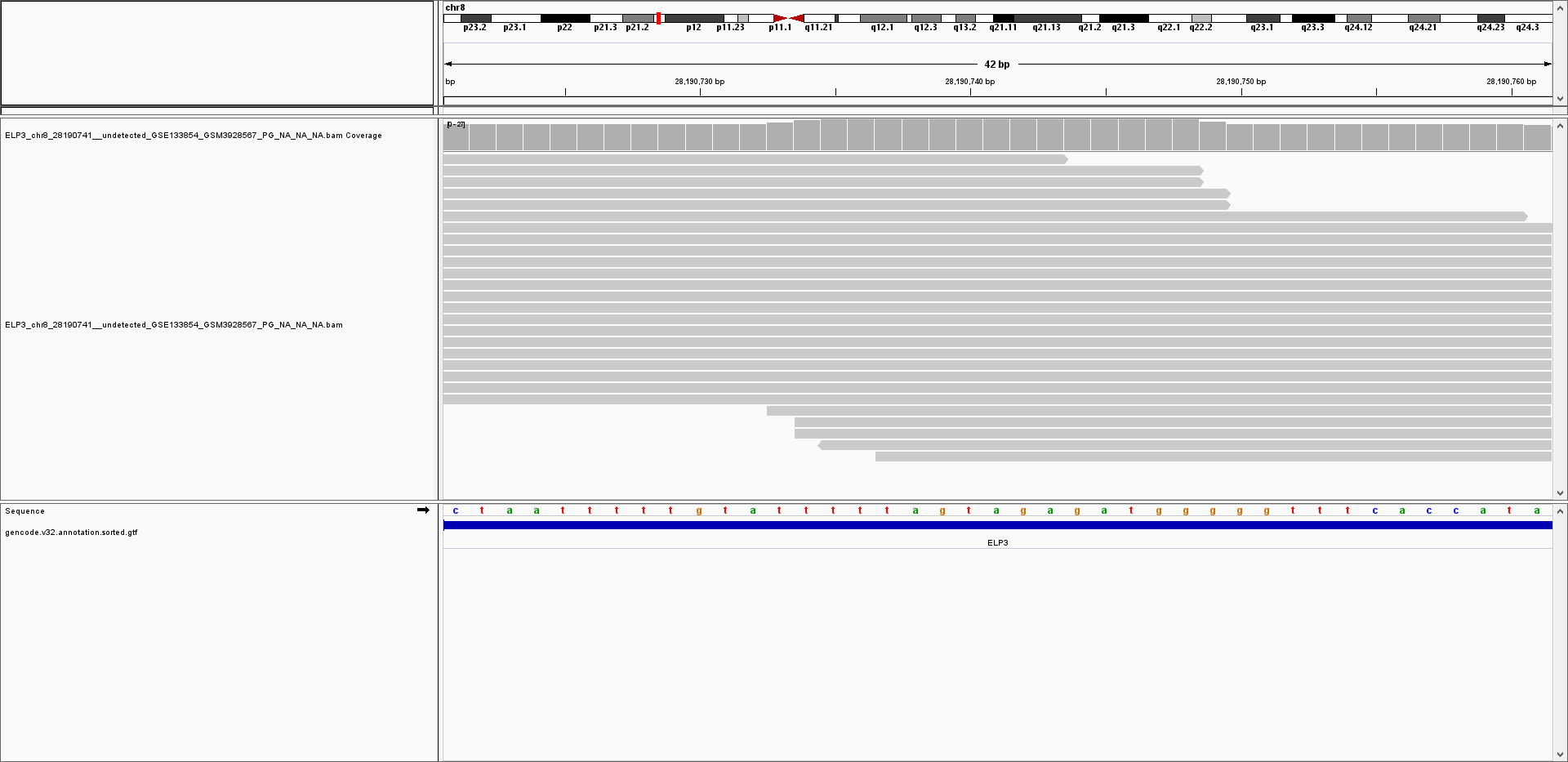 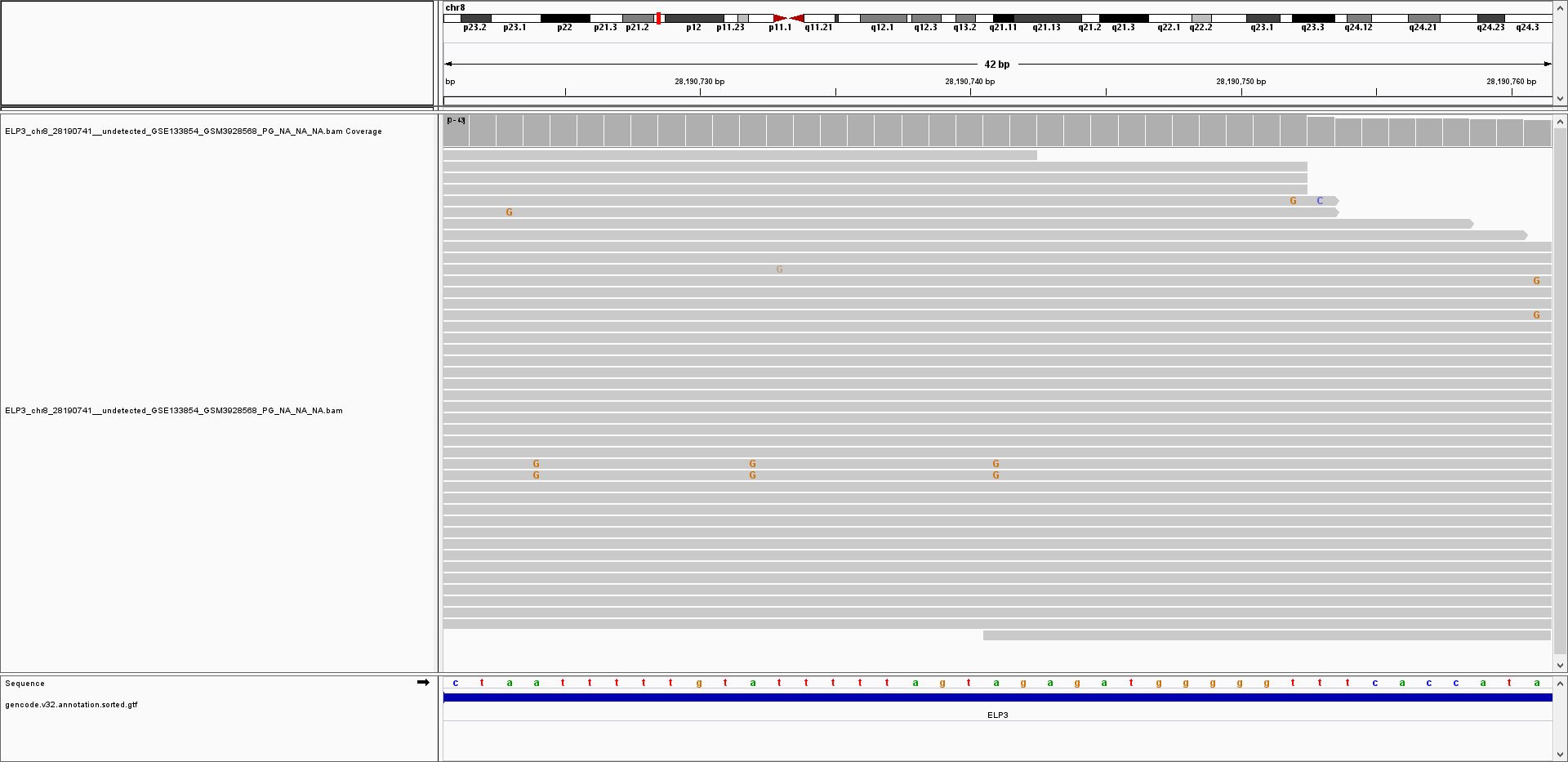 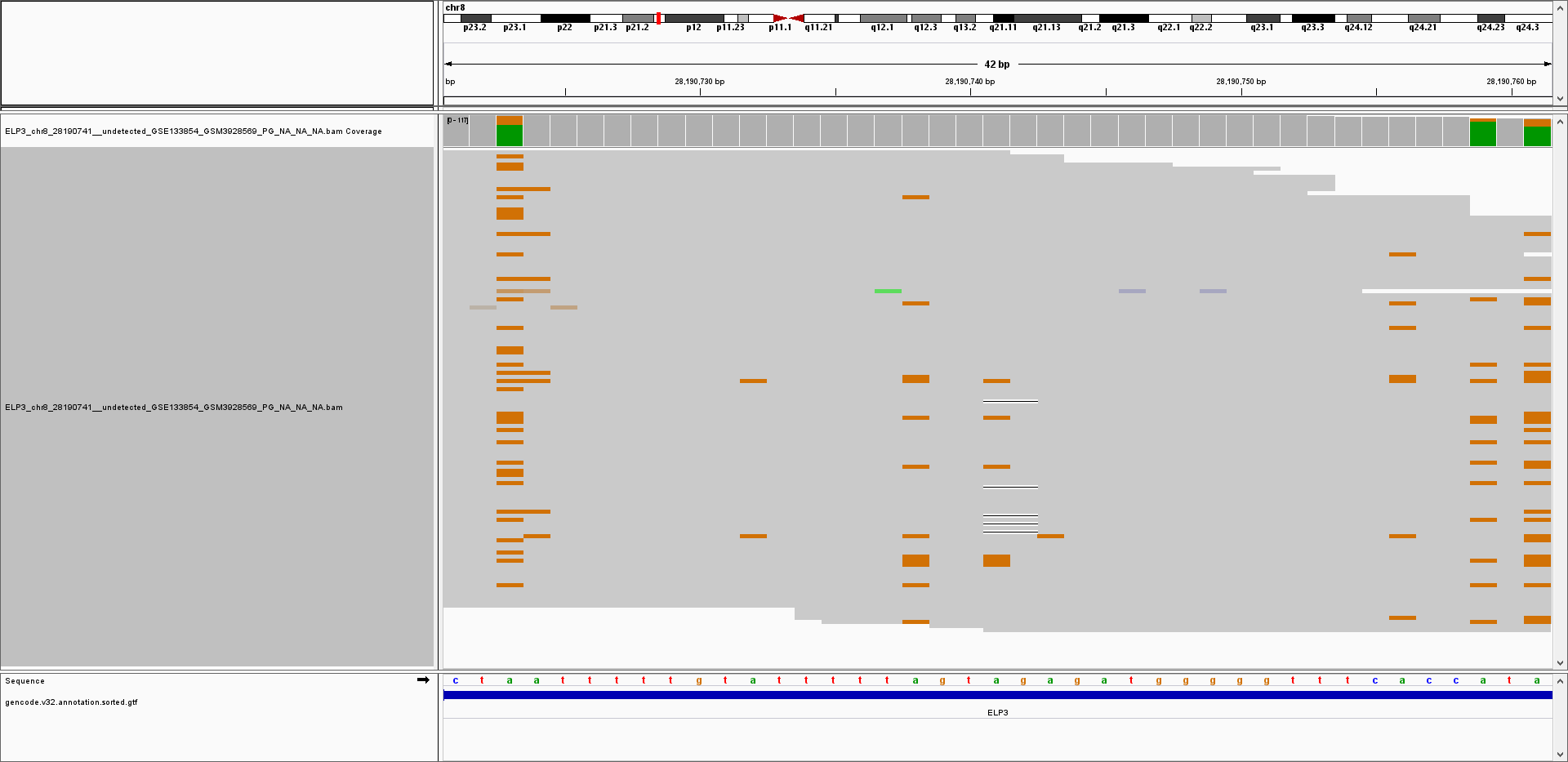